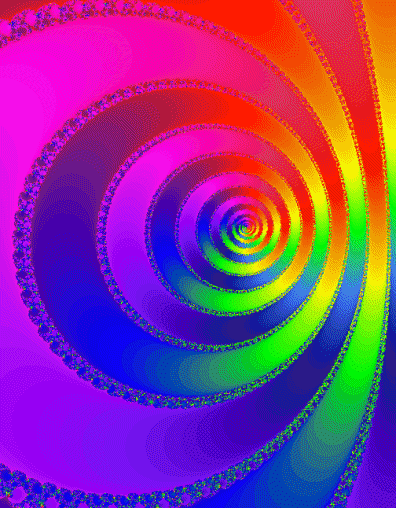 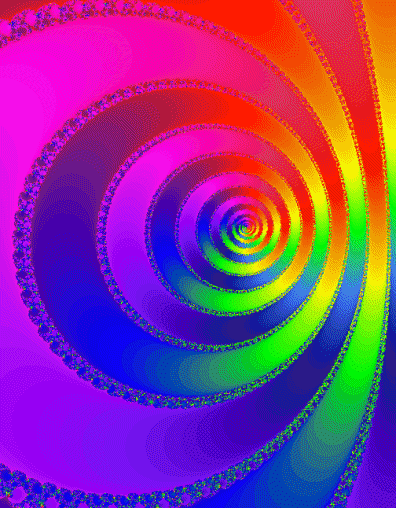 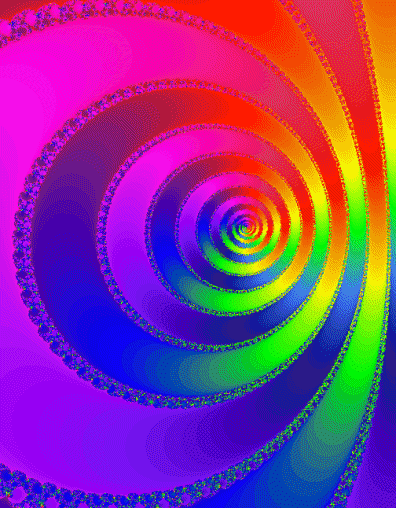 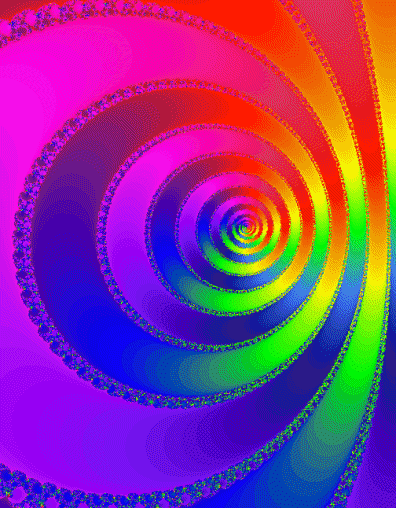 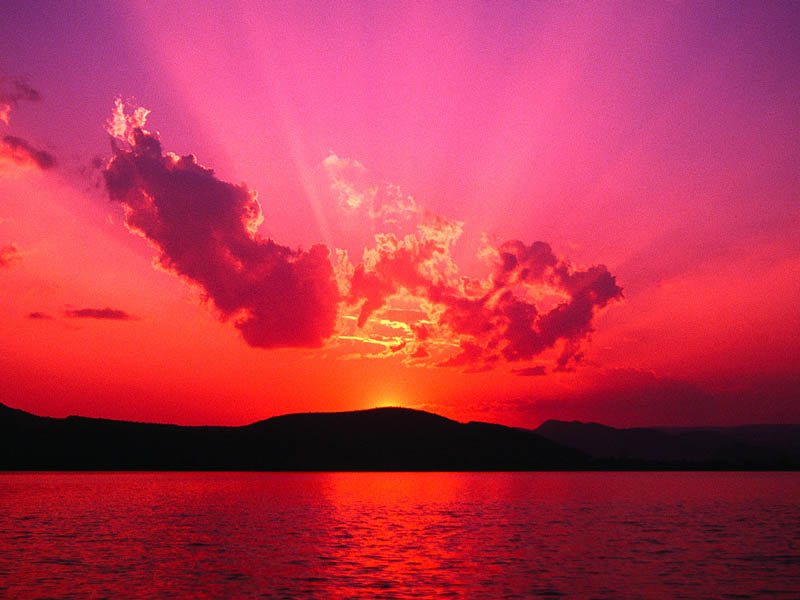 Nauka o slovní zásobě
(lexikologie)
Tvorba VY_INOVACE_KARBULOVA.CEJJAZ. 04.pptx
Jazykověda
Dělí se na dvě velká odvětví:
mluvnice ( gramatika)
nauka o slovní zásobě (lexikologie)
zkoumá, jak se slova spojují ve věty a jak se mění tvary slov
zkoumá slovo jako jednotku pojmenování
Jazykové plány
jazykový plán zvukový
jednotka foném
jazykový plán morfologický
jednotka morfém
jazykový plán lexikální
jednotka slovo
jazykový plán syntaktický
jednotka věta
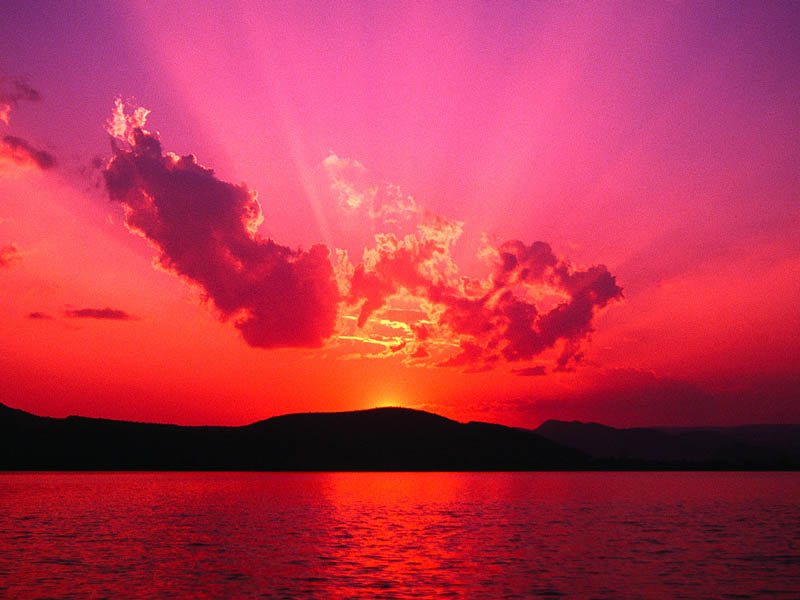 Nauka o slovní zásobě
lexikologie
jazykovědná disciplína
zkoumá obsah, formu a funkci slov a jejich vzájemné vztahy
dělí se na několik disciplín, zpravidla se vyčleňují jako samostatné obory
Samostatné obory lexikologie
sémantika  -  nauka o významu slov
onomaziologie - nauka o pojmenování
frazeologie - nauka o frazeologických jednotkách
frazeologická spojení 
( frazémy)
pořekadla
pranostiky
přísloví
rčení
nevětné  ( lev salónu…)
etymologie  – nauka o původu slov
onomastika - nauka o vlastních jménech
lexikografie - nauka o slovnících
Slovní zásoba
souhrn slov určitého jazyka ( spisovných i nespisovných)
čeština – asi milión slov
jádro slovní zásoby = základní slova, nejčastěji používaná
proměnlivá slovní zásoba  = vývoj společnosti
individuální slovní zásoba
pasivní =  slova, kterým rozumíme ( kolem 40 000 slov) – záleží na vzdělání
aktivní ( 5 – 10 000 slov
Je zachycen slovník v knize Karla Čapka Život  a dílo skladatele Foltýna , má 4192 slov.
Jádro slovní zásoby
jsou jejím historickým základem = stará slova, která zůstávají                    v jazyce po dlouhá období = dorozumívání mezi generacemi                       i epochami
podle původu
slova prajazyková
          matka, bratr, otec, sestra, bratr, ovce, kráva, moře, víno, sůl…
   praslovanská (západoslovanská) 
         pole, řeka, stůl,kůň, pes, sad, dřevo, žito, ryba…..
   pračeská 
         hebký, hejno, obloha, nádoba, povaha 
   přejatá z jiných jazyků ve staré době a zdomácnělá
         růže, škola,křída, tabule, kostel, páv, papír, kabát, klobouk, mistr
  přejatá později 
        vzduch, elektřina, příroda, časopis,republika
b) významové hledisko – označují nejdůležitější skutečnosti  spjaté se životem
 vztahy příbuzenské (otec, matka, syn….)
 obydlí, jeho části, zařízení (dům, chalupa, pec, skříň, stůl….)
 části lidského a zvířecího těla ( hlava, ruka, noha, koleno….) 
 rostliny a jejich části (žito, hrách, fazole, lípa, list, semeno….)
skutečnosti přírodní ( země,slunce, měsíc, kámen, voda,řeka…)
lidské výrobky –nástroje, oděv, potřeby, jídlo ( nůž, chléb ,maso…)
základní vlastnosti věcí ( velký,malý, dobrý, zlý, bílý….)
nejdůležitější děje ( jít, stát, sedět,spát, žít….)
základní vztahy prostorové a časové ( zde, tam, pod, brzy, hned…)

c) struktura slov - jádro slovní zásoby tvoří převahou slova nemotivovaná, která se sama stávají základem pro další tvoření                      ( odvozováním a skládáním)
Slovníky
překladové
výkladové
speciální slovníky
historické
 etymologické
 nářeční
 cizích slov
 frazeologické
 slangové
 vlastních jmen
atd.
naučné 
    encyklopedie
  jazykové
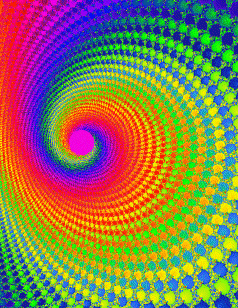 –
Obohacování slovní zásoby
vývoj společnosti = rozšiřování slovní zásoby
tvořením nových slov
změnou původního významu slov                     ( jádro – atomu)
odvozováním  - derivace ( přelet, počítač)
skládáním -  kompozice (ropovod)
tvořením zkratek, zkratkových slov ( ODS, ČEDOK)
spojováním slov v sousloví ( Základní umělecká škola)
přejímáním slov z cizích jazyků ( privatizace, leasing)
Samostatná prezentace
Slovní zásoba z hlediska stylistického
slova stylově neutrální                     ( = většina) - můžeme je použít v jakékoliv situaci
stylově zabarvená                       ( příznaková)- použitelná jen v některém funkčním stylu
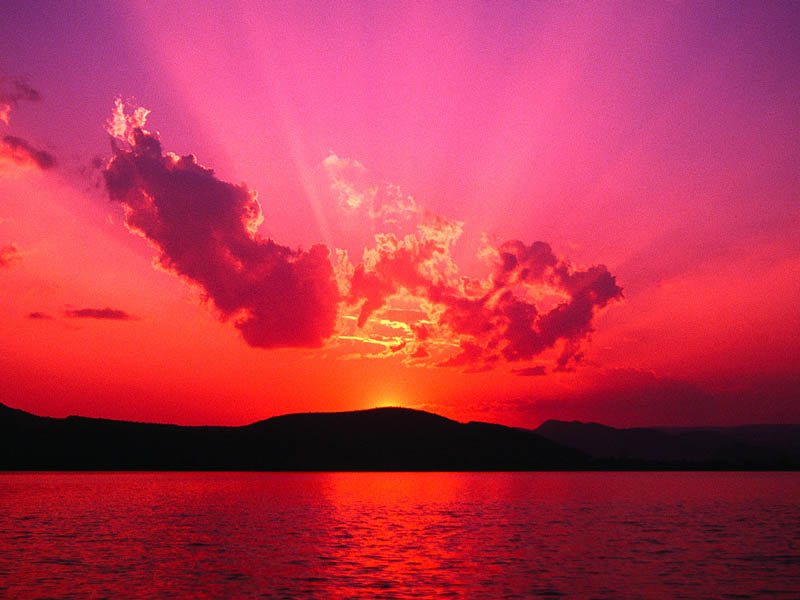 Slovní zásoba podle spisovnosti
slova spisovná
slova nespisovná
z obecné češtiny                                                      =  v soukromém projevu
nářeční ( dialektismy)
profesionální ( podle povolání)
slangová ( zájmové skupiny)
argotická ( deklasované živly)
běžná
 hovorová
 knižní
 odborná ( termíny)
 básnická ( poetismy)
Poetismy -užívají se v uměleckém stylu
některá poetický ráz ztratila a stala se neutrálními
svit, oslavenec, prázdnota, výšina, dalekosáhlý aj.
škola májovců
hrdobce,sladkobolný, srdcejemný, zlatorusý, řasný
škola lumírovců 
dol, tes, kles, hled, lazurný, slední, mrazný, ledný, čaruplný
poprvé se objevila v době obrozenecké
zimodech, větrovůz, větvice, hvězdořeka, jezeřiště, truchlenec,mrtvolina, mladoň, lučina, skalina, chřestot, prachomrak
některé z nich zůstaly jako poetismy nebo slova knižní
bol, modrojas, lepý,  lučina, skalina, chrabrý
někdy se jako poetismy  užívala slova cizí
mystický, despotický, desiluze, extáze, meditace     ( u symbolistů)
některé zastarávající poetismy mají synonyma  slov běžných
vesna = jaro, luna = měsíc, jeseň = podzim, ručej = potok,oř, komoň = kůň, čárný =čarovný, jarý = bujný, role = pole, haluz = větev
zřídka vytvářejí poetismy                      i moderní básníci – zejména František Halas
kostižerný, jarnička, zimula, nocula, obžurka, rozmilovanost,přištěbetat, pekelcování, cucalka, hopsáček
básnické poetismy jako neologismy jsou často omezeny jen na svého autora
slovo doložené jenom jednou se nazývá hapax legomenon
Slang
spjat se sociálním prostředím – zájmovým nebo pracovním 
zahrnuje nespisovné názvy odborné rozšířené v daném pracovním okruhu  - profesní názvosloví = neoficiální odborná terminologie
slovní zásoba slangová (slang v užším smyslu) – zahrnující nespisovné výrazy užívané zájmovými skupinami
žargon (z fr. jargon – cvrlikání, nesrozumitelný jazyk) 
     – jazykový projev obsahující mnoho slangových a profesních výrazů ( hantýrka)
mnoho slangových výrazů se stalo termíny v odborném stylu
slang hornický, rybářský, myslivecký, studentský, sportovní,číšnický, herecký, slang hudebníků aj.
Využití slangu v literatuře
hornický slang – K.Čapek – román První parta; J.Drda  - Městečko na dlani
sportovní slang 
 E.Bass – povídka Klapzubova jedenáctka
K.Poláček –Muži v Ofsajdu
studentský slang 
J.Žák – Študáci a kantoři, Škola základ života
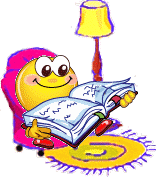 Slang se vyjadřuje bohatostí synonymních pojmenování, využívá metafory, metonymie, obrazného pojmenování jsou zde zastoupena slova cizího původu, někdy mívají ráz expresivní.
slang  horníků
cvajšpic ( špičák)
šachtař
lokomotivář
pantáta, šichmistr
festšichta
štreka
faulencšichta
placmajstr
štajgr
hašple
vrátek
slang myslivecký
barva =krev
světla – oči
lízák – jazyk jelena
slechy – uši
kelka – ocas jelena, daňka, srnce
prut – ocas u psa
oháňka – ocas u lišky, veverky
lovecký pes ( podle vlastností při lovu ) – stopař, barvář, hrobář, norník
podle druhu zvěře, kterou pomáhá lovit –křepelák, liškař, vydrař
studentský slang
makanda
šeptanda
bifloun
šprtoun
kruťas
pruďas
tříďas
dějas, děják
biják 
labiny
bouda ( škola)
říďa
stípko
výzo
puma, bomba, petarda, koule, baňa, basa, flek = 5
být tasenej
sportovní slang
banán
betony
klec
špagát
lavór
prkýnka
jesle
gól, branka
chrániče hokejisty
branka
roznožení
pád při lyžování
lyže
prohození míče mezi nohama protihráče
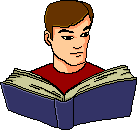 Pokuste se uhodnout
meloun
štěk
štěbenec
ajznboňák
valdhorna
veksl
stříkačka
beran
bažant
sardel
šťáva
segedín
cimra
hlava
malá role
klarinet
železničář
lesní roh
výhybka
pistol
razítko
začátečník
pětka
benzín
jídlo
místnost
Argot
mluva společenské chudiny - zloději, kasaři, překupníci, kriminální živly, lehké děvy
srozumitelná jen mezi nimi
snaha po utajení významu
nejznámější je zlodějská hantýrka (mezinárodní = často termíny z němčiny ) 
ve velkých městech skupiny nezaměstnaných 
v Praze tzv. „pepíci“, v Brně „plotňáci“, v Ostravě „ chachaři“
dnes často mluva mládeže
argot se objevuje i v umělecké literatuře
šaty
jídlo
smát se
peníze
sranda
hospoda
nemocnice
plivnout
vtipálek
štamprle
podvodník
plná pokladna
vykrádač bytů
káča
prachy
prkenice
šídlo
šplíchačka 
chmátka
bonzovat
chlupatej
loch
facha
švorc
čúro
gauner
melouch
pokladna
peníze
náprsní taška
paklíč
pistole
krádež
udávat
policajt
vězení
práce
bez peněz
nůž
lump
černá zakázka
šolna
futro
lochčit se
love
psina, čurina
čoch
špitl
flusnót
kómák
frťan
rafan
nafutrovanýmedvěd
bytař
Slovní zásoba podle dobového zabarvení
historismy  
slova historická                                           pojmenovávají neexistující skutečnosti  
(žebračenka, palcát)
archaismy
slova zastaralá
nahrazena jinými slovy
(silozpyt = fyzika)
neologismy
slova nová
souvisí s vývojem společnosti
- seskupují se do věcných okruhů – souvisí s životním stylem
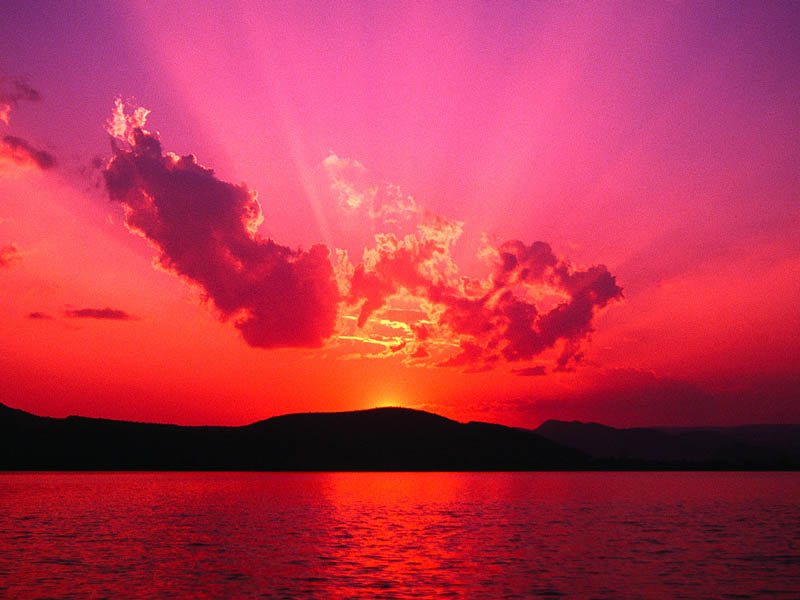 Historismy - pojmenovávají neexistující skutečnosti
historismy římské
atrium, falanx, prétor, legie
středověké
purkmistr, cimbuří
názvy starých zbraní
řemdich, sudlice, kuše, samostříl, píšťala,halapartna, palaš
vojenské tituly
verbíř, kaprál, lajtnant, soldát, mušketýr, arkebuzýr, práče
názvy peněz
groš, tolar, zlatka, rýnský, denár, šesták
zaměstnání
mečíř, svíčkař, kolomazník, forman, brtník
názvy zařízení
hubatka ( nádobka na pivo), měděnice, okříň ( mísa)
společensko-politické pojmy
feudalismus, léno, panoš, svobodník, nevolník, poddaný, dráb, továrník, nádeník, ratejna, pacholek, pastouška, čeládka, děvečka, četník
Archaismy slova zastaralá nahrazena jinými slovy
chmelovina
funebrák
dějinstvo
hojič
dospělec
bradýř
drahný
šuba
šlojíř
birýt
škorně
pivo
pohřebák
dějiny
lékař
dospělý člověk
holič
dlouhý
kožich
závoj
baret
vysoké boty
frejíř
vypulérovaný
famfrnoch
pinta
škamny
poctivice
cirka
almara
kšeft
loket
kupec
hejsek
vyčištěný
střapec
stuha
školní lavice
kalhoty
asi
skříň
obchod
délková míra
obchodník
Archaické názvy předmětů, pojmů
silozpyt
krásověda
lučba
dušesloví
libomudrctví
umnice
časoslovo
mluno
spojky – anžto, ačkolivěk, anobrž, an
fyzika
estetika
chemie
psychologie
filozofie
logika
sloveso
elektřina
citoslovce – namoutě, ajta, mendle
Neologismy- slova nová – vznikají v různé době
14. století – Klaretův slovník
 čtena, hlasna, obžerník, křivochvalec, hovaditi, jedovatiti
J.Á.Komenský
chumlice, kolotání, lopotování, každodeníček, školdozorce
J.V. Rosa
čechořečnost, měšťanosta, břinkoklapka
národní obrození
vzduch, tklivý, půvab, okres, podmět, mrož, žralok, kyselina sírová
nové 
kosmonaut, kosmodrom,lunochod, vesmírná loď, orbitální stanice, ministryně, nástěnka, mixér, těžkotonážní, televize, počítač, dispečer, mobilní telefon,kódovač, procesor atd.
Z neologismu vzniká novější neologismus
paroloď 
radiolampa
aeoroplán
helikoptéra
rádio
dálnice
bleskosvod
větný člen rozšířený
železná dráha
závodník ve sjezdu
protiplán
parník
elektronka
letadlo
vrtulník
rozhlas
autostráda
hromosvod
vět. člen několikanásobný
železnice
sjezdař
nadplán
Autorství neologismů
dnes vzniká většina slov anonymně
u některých slov známe autora
saxofon – belgický nástrojář Adolf Sax, který ho sestrojil
liliput – Jonahtan Swift – Gulliverovy cesty
utopie – Thomas Moor – Utopia
socialismus – Pierre Lepy
altruismus – August Comt
RUR – robot – Karel Čapek
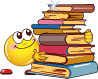 Slovní zásoba podle citového  zabarvení
expresívní příznak kladný
expresívní příznak záporný
Slova lichotná ( mazlivá)
kladný citový vztah
  familiární ( maminka)
 dětská ( hajat)
 hypokoristika ( zdomácnělé 
    obměny vlastních jmen 
    a příbuzenských vztahů  
    ( Janinka, synátor)
 eufemismy- slova zjemnělá     
    ( zesnout)
Slova hanlivá ( pejorativa) 
záporný citový vztah ( hňup, chvastoun, herka, křikloun)
 zveličelá ( augmentativa)                          
   ( barabizna, psisko)
 zhrubnělá ( žrát, chlastat)
 vulgární ( hajzl, prase)
 dysfemismy ( chcípnout)
Slova lichotná
dětská
hačat
bumbat
papat
spinkat
bacat
dyndat
čiči ( kočička)
paci
capinkat
hypokoristika
tetička, strýček
bábinka, bábuška
dědoušek, staříček
Kačenka, Káťěnka
familiární
miláček
zlatíčko
srdíčko
drahoušek
eufemismy
nevidomý
neslyšící
tělesně postižený
skonal
odešel na věčnost
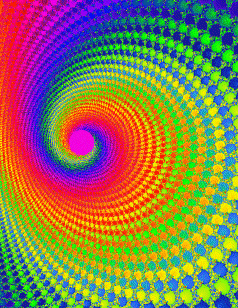 Slova hanlivá
slova zveličelá                         ( augmentativa)
chlapisko
vousiska
babizna
čertisko
kapřisko
slova zhrubnělá
kecat
žvanit
ožralec
blaf ( jídlo)
dršťkář 
    ( hubatý člověk)
vulgární
chlastat
blít
hajzl
nadávky 
     ( vole, prase…)
debil
dysfemismy
zdechl
chcípl
žrát
chrápat ( spát)
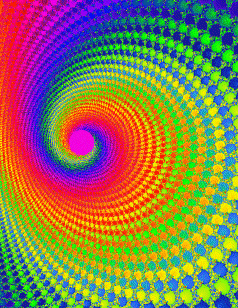 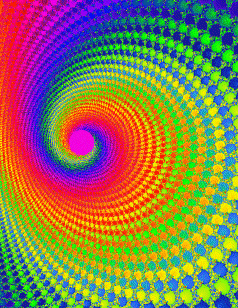 Použité zdroje:
http://www.heathersanimations.com/alphabetlist22.html
Hauser, Přemysl : Nauka o slovní zásobě, Praha, SPN, 1980
Sochrová,Marie: Český jazyk v kostce pro střední školy,Fragment 1996